Основная задача динамики. Виды механического движения
Урок 2. 9 класс
Парабкович Л.А.
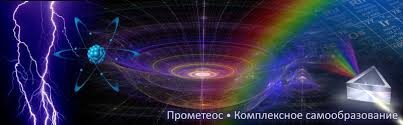 Задача кинематики — дать математически строгое, количественное описание движения тел.
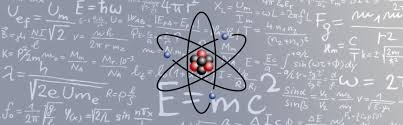 Движение реальных тел может быть очень сложным
Какая траектория у тел?
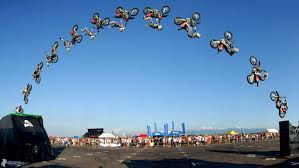 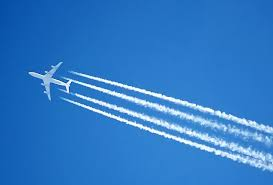 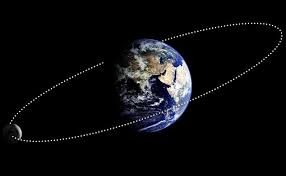 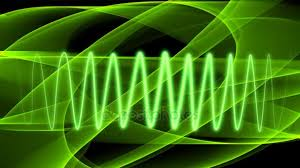 Каким образом кинематика описывает такие сложные движения?
Кинематика представляет сложное движение как состоящее из трех основных. 
Каждое тело в каждый момент времени обладает:
1 - некоторой геометрической формой
2 - определенным образом ориентировано в пространстве 
3 - занимает в нем некоторое место
Виды механического движения:
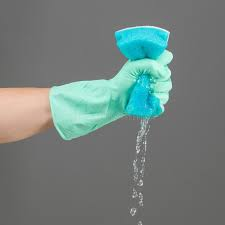 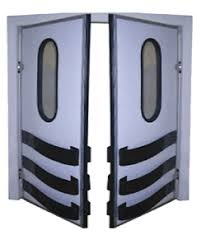 1 – Деформирование -  это процесс изменения формы и (или) объема тела 
2. – Поворот и вращательное движение
Поворот – изменение ориентации тела в пространстве
Вращательное движение тела. – движение тела при повороте
3 - Поступательное движение -  перемещение тела без деформирования и поворота
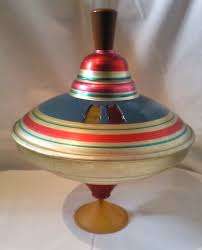 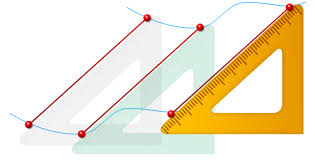 Можно сделать вывод:
движение тела представляет собой результат сложения трех движений: 1)деформирования, 2)вращения и 3)поступательного движения
Материальная точка - тело, размерами которого в данной задаче можно             пренебречь
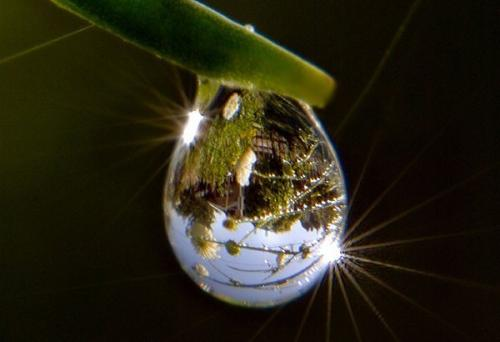 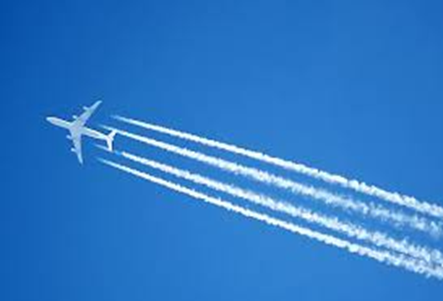 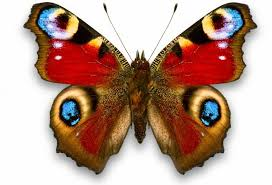 .
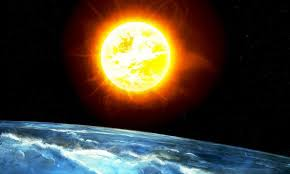 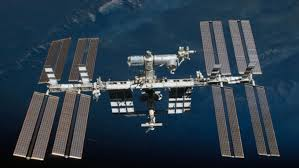 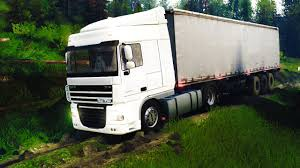